Réforme fiscale envisagée…
Anticiper ou subir ?

8 décembre 2022







Thierry Litannie
Avocat, spécialiste en droit fiscal
Professeur à l’HENALLUX
Administrateur de l’O.E.C.C.B.B.

	Support créé par Ch. Franssen pour LawTax
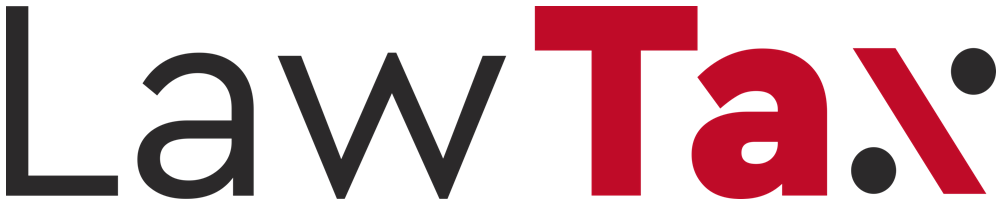 Quelques points de repères chronologiques
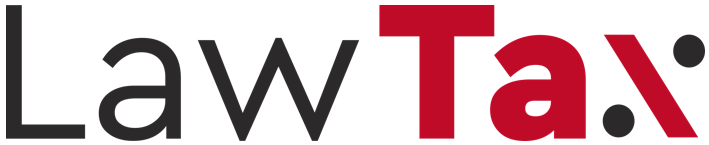 2
05.2020 : 	Avis du CSF « Réduction des prélèvements sur le travail et les 	possibilité de financement »

09.2020 : 	Accord de gouvernement 
	« Aucune taxe nouvelle ne sera introduite sauf dans le cadre des discussions 	budgétaires où les équilibres convenus sont respectés (recettes, dépenses et divers) et dans le 	respect des travailleurs, de l’entrepreneuriat et des épargnants ». 

11.2020 : 	« Note de politique générale » du ministre des Finances, chargé de la 	Coordination de la lutte contre la fraude

07.2021 : 	CSF « Premier rapport concernant une vaste réforme fiscale » 		(2e rapport annoncé pour fin de l’été 2022 suite aux fuites de mai 2022)

06.2022 : 	« Note de vision générale concernant la réforme fiscale plus large » 	(présentée au symposium du 05.07.2022; rapport d’experts, coord. Pr. Delanote, UGent)

07.2022 : 	« épure pour une vaste réforme fiscale » (ministre des Finances)
	Epure qui peut constituer « la base d’un nouveau contrat social ».
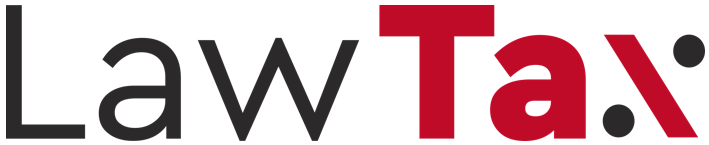 3
épure : « Au fig. Grandes lignes d'une œuvre ou d'un système de pensée » (TLF). 


L’épure du ministre : 
synthétise la note de vision générale ; 

Ex. : 	La note de vision générale s’articule autour de 4 axes portant sur la fiscalité : 
du travail et des entreprises
des pensions et des revenus de remplacement
du patrimoine
de la consommation 



L’épure retient les 3 axes (« chantiers ») suivants : 

Les revenus d’activité et de remplacement
Les revenus du patrimoine 
La consommation 

traduit quelques premiers choix, parmi les mesures proposées dans la note de vision générale (présentes, pour beaucoup d’entres elles, dans les avis du CSF de 2020 et 2021), des mesures que le ministre souhaiterait implémenter. (L’épure est d’ailleurs très affirmative, voire cavalière et/ou péremptoire) 

Ex. :  La note de vision générale ne se prononce, à dessein, sur aucune tranche d’imposition ni 	aucun 	taux concret à retenir. 
	Elle envisage la suppression d’un des 2 taux de TVA réduits (6 et 12%) en prenant 	l’exemple d’un taux de TVA réduit unique de 7% ou 10%. 


L’épure affirme retenir un taux réduit unique de 9%. A l’IPP, elle présente également les nouveaux barèmes fiscaux (tranches et taux) « retenus » (cf. ci-après).
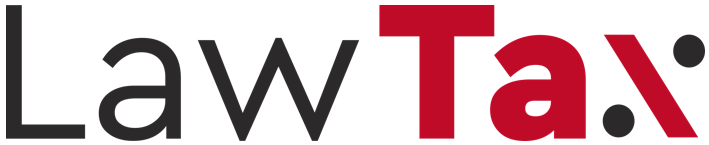 4
La note de vision générale se limite, par hypothèse de travail imposée, aux sphères de compétences fédérales et à la fiscalité au sens strict. Elle insiste néanmoins sur la nécessité de réformer en cohérence avec : 

les cotisations sociales; 

la fiscalité régionale. 

Le FMI a commenté cette note et relève d’ailleurs que l’exclusion des cotisations sociales (qui, économiquement, constituent des impôts) pourrait entacher sérieusement la validité et les effets escomptés des mesures fiscales proposées. 

Le FMI va même plus loin en épinglant qu’il y aurait également lieu de tenir compte des « impôts implicites induits » par les différents « ajustement de prix » (NDLR : aides sociales) liés aux revenus, « allant de la tarification préférentielle pour l’électricité aux prix des soins de santé, en passant par les allocations [diverses], les crèches subventionnées et autres subventions pour le chauffage dont bénéficie une part non négligeable des ménages » (trad. libre). 

L’épure ne contient rien concernant la cohérence à assurer avec la fiscalité régionale ni avec les cotisations sociales, hormis :

(i.) la suppression de la Cotisation spéciale de sécurité sociale (CSSS) – calculée non sur le salaire mais sur le revenu imposable, incluant celui du conjoint en cas d’imposition commune – annoncée depuis avril 2021 et à ce jour uniquement réduite (max. 731,28 €/an) ; 

(ii.) la volonté d’aligner, « autant que possible », la notion fiscale et sociale de rémunération. 

Aucune conséquence des mesures n’est chiffrée : la faisabilité de la réforme est donc inconnue…
Un rapport chiffré est très prochainement attendu
Les 4 piliers de la réforme
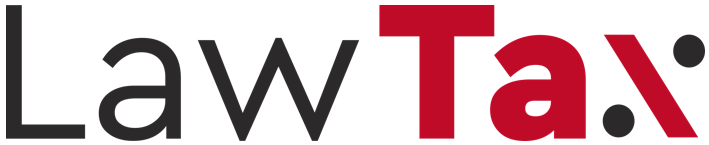 5
Efficience et neutralité : 	

Neutralité budgétaire : la réduction de la fiscalité sur le travail doit être compensée par un élargissement de la base imposable => vases communicants avec ses perdants et ses gagnants. 

« Neutralité comportementale » : pour être efficiente, la réforme doit éviter d’induire des modifications de comportements visant, pour un contribuable, à réduire sa pression fiscale. 

Cela devrait principalement se traduire par  : 

une fiscalité accrue et plus « homogène » sur le « patrimoine exploité ou réalisé »

la suppression des avantages fiscaux (exonérations, réductions, régimes d’exception, etc.)

des mesures ciblées pour luter contre les « abus » : 
« endiguer ce que l’on appelle la ‘sociétisation’ » (via not. l’indexation de la rémunération minimale des dirigeants pour bénéficier du taux ISOC réduit) 
soutenir « la créativité et le talent, mais [lutter] contre les abus » 
stopper « l’érosion de la notion de rémunération » (plans cafétéria, stock options, ATN forfaitaires, …)

Equité / redistribution :   	« selon le principe que les épaules les plus solides supportent les 			charges les plus lourdes » (épure) 

Cela devrait principalement se traduire par  : 
une meilleure progressivité de l’impôt, dont une quotité exemptée inspirée du RIS
une fiscalité accrue et plus « homogène » sur les revenus du patrimoine
des taxes sur la pollution plus lourdes (not. sur le gaz, le fioul, le charbon ou le bois..), mais avec un « crédit d’écotaxe » (?) financé par la taxe CO2 pour les « familles vulnérables »
Les 4 piliers de la réforme
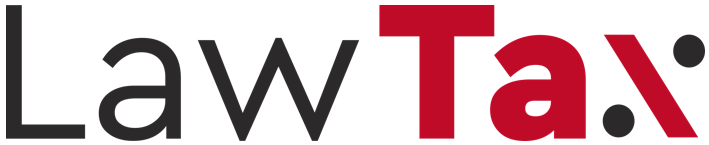 6
Simplicité : 	
Note : la complexité due par des années de modifications induit not. un coût élevé pour le contribuable (mise en conformité) et pour l’administration (contrôle et perception) 	
épure : la déclaration « est devenue un monstre à 800 têtes. Souvent en raison de dépenses fiscales [NDLR: avantages fiscaux accordés] » qui, selon le CSF, ne seraient utilisées que « par moins de 0,01% des contribuables ». Objectif : supprimer 1 code sur 4 de la déclaration.


Cela devrait principalement se traduire par  : 

l’instauration d’un « dual income tax » (cf. ci-après)

la suppression des avantages fiscaux (exonérations, réductions, régimes d’exception, etc.)
« une retenue à la source libératoire chaque fois que cela est possible » (=> nouvelles obligations déclaratives ?, cadastre des fortunes ?) 

Sécurité juridique :   	le principe de légalité exige qu’il n’y ait pas d’impôt sans une loi claire, 						précise et accessible afin que son application effective soit prévisible

Cela devrait principalement se traduire par  : 
une annonce en temps utiles des plans de réforme
des mesures transitoires devant « tenir compte des intérêts déjà légitimement acquis »
« Cette réforme se concentre donc explicitement sur les dix années à venir » (épure)

FMI : 	les 4 piliers « sont louables » mais difficiles à concilier en pratique.  
Pourront-ils tous être respectés ou « les autorités devront[-elles] reconnaître qu’il existe une tension entre eux, ce qui donne lieu à une frontière de possibilités et nécessite des efforts de conception des politiques pour les atténuer » (trad. libre).
2 points de focalisation
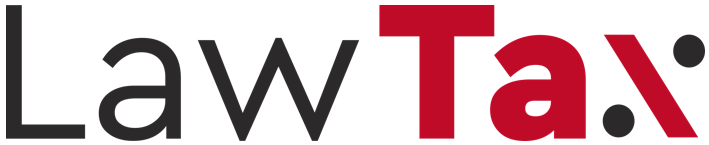 7
Les « formes de cohabitation » / fiscalité familiale : 	

L’individu est l’unité imposable la plus évidente…  

poursuite du « décumul » afin de diminuer « la distinction fiscale entre les isolés, les cohabitants et les personnes mariées » => suppression progressive du quotient conjugal


…mais il faut tenir compte de la situation des ménages (du gain et de la perte de capacité contributive causée par la situation des familles) : 

Concrètement envisagé : 

Chaque contribuable = même quotité exonérée d’impôt (inspirée du RIS), mais  
	toujours avec possibilité de transfert au conjoint

Augmentation de la réduction pour frais de garde d’enfants

Chaque enfant à charge = même quotité exemptée supplémentaire, mais
	
en tenant compte des « enfants handicapés et [d]es familles vulnérables »
	
en tenant compte des « véritables parents isolés » (sans doute une allusion à toutes les formes de cohabitation à envisager de la même manière (neutralité) selon la note ; personnes mariées, en cohabitation légale ou en cohabitation de fait) 

en permettant la répartition des avantages fiscaux en fonction de la prise en charge des enfants, indépendamment du domicile des enfants

« Conséquence » : suppression complète du « système des pensions alimentaires » (déduction pour celui qui les paye (80%) et imposition pour son bénéficiaire). 


Rem. : l’épure (>< note) ne contient plus rien concernant les « autres personnes à charges » dont les ascendants et/ou le partenaire à charge (idée d’un « supplément partenaire » en remplacement du quotient conjugal).
2 points de focalisation
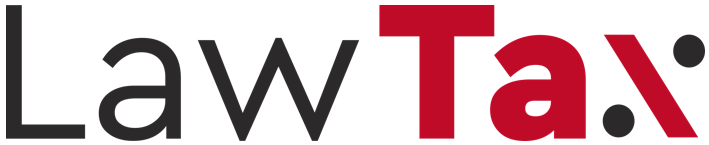 8
La « durabilité » : 	« l'ensemble des mesures destinées à atteindre des objectifs environnementaux »

Peu d’éléments concrets dans la note et dans l’épure (une étude spécifique serait menée en parallèle) . 
	
Les idées retenues se résument comme suit : 


instauration d’une taxe CO2 pour les secteurs non-couverts par le système européen d’échange de quotas d’émission (SEQ-UE), dont les secteurs des transports et du bâtiment (dont l’UE prévoit déjà qu’ils seront couverts par un SEQ distinct dès 2026…) 

« contribution équitable de ceux qui effectuent des trajets dont le coût social est élevé, en tenant compte de l’existence ou non d’alternatives durables » (?) 


soutien à la proposition UE sur la taxe sur le kérosène et à l’idée d’une TVA sur les billets d’avion

soumission du gaz naturel, du charbon et du bois de chauffage au taux de TVA ordinaire de 21% (exigence UE à partir de 2030)

réforme (encore) du régime fiscal des voitures de sociétés (mais conservation (provisoire) de l’avantage pour les « véhicules zéro émission »). 


En contrepartie : 

pérennisation/consécration du taux de TVA réduit sur l’électricité, de l’exonération de l’indemnité vélo et du taux de TVA réduit pour les vélos partagés ; 

réforme de système des accises pour « distinguer la consommation de base de la consommation supplémentaire » (et « mieux réagir à l’ évolution des prix »)

soutien à la rénovation en maintenant le taux de TVA réduit pour la démolition/reconstruction

introduction « d’un crédit d’écotaxe financé par la taxe CO2 » pour « les familles vulnérables ».
L’élément central – le « Dual income tax »
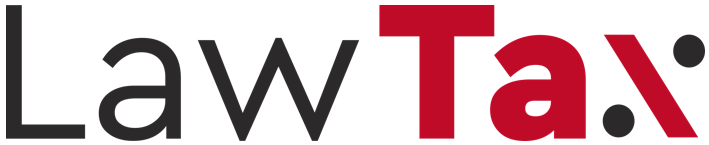 9
L’ensemble de la réforme s’articule autour de l’instauration d’un système fiscal de « dual income tax »… mais « à la belge »


« Dual income tax » : 

Tous les revenus du capital 	: 	un seul taux forfaitaire (bas) d’imposition 

Tous les revenus du travail 	: 	une imposition (vraiment) progressive


« Modèle nordique » qui se traduit par une combinaison «  d’un taux d'imposition forfaitaire relativement bas appliqué à toutes les formes de revenus du capital et un impôt progressif appliqué à toutes les formes de revenus du travail. S’il est bien mis en œuvre, ce double système d'imposition du revenu permet de rétablir l'équité horizontale [NDLR : même quantité de revenus = même charge fiscal; >< équité verticale : revenus différents = contribution différente] et d’éliminer les distorsions. Par exemple, appliquer les mêmes barèmes pour les revenus d'entreprise et les revenus salariaux éliminerait les différences de charges fiscales moyennes entre l'entrepreneuriat et le salariat, éliminant ainsi les opportunités de planification fiscale » (IMF, Country Report n° 21/210, Belgium – Selected issues, septembre 2021, p. 31, traduction libre).


« à la belge », exemple : 

Un seul taux de 25% sur les revenus du capital,
sauf pour les plus-values sur produits financiers (15%); 
sauf sur l’habitation propre (exonération conservée); 
sauf sur les plus-values immobilières sur habitation non propre (15%),…
sauf… autres « dérogations justifiables » (note)
Revenus d’activité et de remplacement
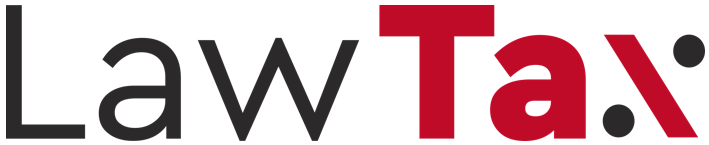 10
Objectifs principaux : 	diminuer les charges sur le travail, simplifier la fiscalité, offrir plus de 				sécurité juridique, augmenter le taux d’emploi (>< pièges à l’emploi/la promotion), 			tendre vers la neutralité fiscale pour les activités d’entreprise en PP ou PM 
ISOC : 

Diminution du taux réduit ISOC pour PME à 15% sur 200.000 EUR (vs. 20% sur 100.000 EUR)

Quid VVPRbis et réserve de liquidation ? 


Avec une lutte contre « l’utilisation abusive des formes de société » en prenant « des mesures ciblées pour endiguer ce que l’on appelle la ‘sociétisation’ » : 

Indexation (sans doute après augmentation) de la rémunération minimale du dirigeant pour bénéficier du taux réduit ;

Interdiction de lui attribuer cette rémunération sous des formes alternatives. 

Introduction de l’impôt minimum des multinationales (cf. accord international signé par près de 140 pays pour les taxer à un taux effectif de 15%; d’abord bloqué en UE par la Pologne (veto levé) et désormais par la Hongrie). 


IPP :  
Suppression de la distinction entre « profits » et « bénéfices ». 
En principe (et bien que l’épure ne l’explique pas davantage), tous les « revenus d’activité » devraient être traités de la même manière.
Quid des revenus de dirigeant ?
Revenus d’activité et de remplacement
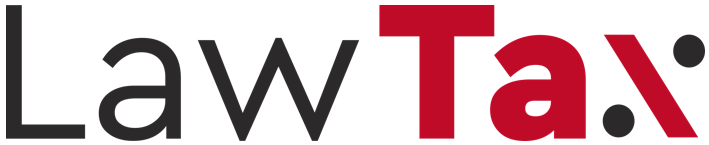 11
IPP :	
Nouvelle tranche soumise au taux de 50% pour les revenus > 84.740 EUR
	Diminution des taux actuels de 5% pour les autres tranches









	

Remarque : le montant de la quotité exemptée de 13.390 EUR vise à s’aligner sur le RIS pour une personne isolée. Le RIS est indexé (13.655,64 EUR au 01.08.2022). Quid de la quotité exemptée voire des autres tranches ? 
	
Economie collaborative, travail associatif, travail occasionnel ou flexi-job (enfin un cadre clair envisagé) : 6.000 EUR exonérés puis imposition avec les autres revenus 
(La note envisageait d’abroger ces régimes auxiliaires, à l’instar de celui des droits d’auteurs, des sportifs, des indemnités forfaitaires aux artistes,… dont la réforme semble toujours envisagée)

Package pour stimuler l’emploi, lutter contre les pièges à l’emploi et/ou à la promotion : augmentation de la quotité exemptée, suppression de la CSSS et extension du bonus à l’emploi au salaire médian
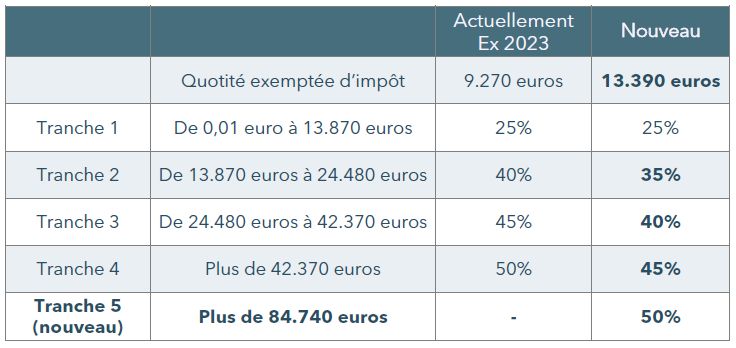 Revenus d’activité et de remplacement
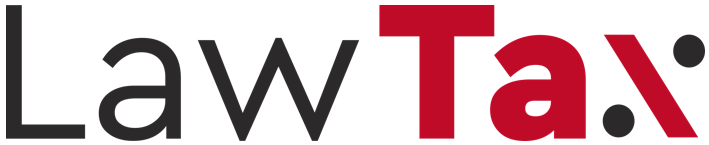 12
IPP :	En contrepartie de la « réduction significative de la pression induite par l’impôt des 	personnes physique », la réforme est très largement orientée 

vers la suppression de tous les régimes d’exception (« niches fiscales »), des réductions, des exonérations, … ;  

vers la suppression des ATN forfaitaires (ou, du moins, modification des règles de valorisation) en vue d’une imposition au plus proche de leur valeur réelle 
(ATN dont la forfaitisation avait pour but et pour conséquence d’éviter les discussions/litiges quant à leur valeur réelle et ainsi, notamment, faciliter la vie des contribuables et des contrôleurs ; ces derniers qui semblent par ailleurs actuellement débordés, ce qui justifierait d’étendre les délais d’investigation/imposition jusqu’à 10ans…)

In fine, vers la suppression de toute rémunération alternative (Pourquoi ? Selon l’épure, la rémunération en euros « offre la plus grande liberté de dépense ». Les gens doivent pouvoir « décider eux-mêmes de ce à quoi ils veulent dépenser leur argent »…) 


Imposition des ATN forfaitaires à leur valeur réelle : la note envisage tous les ATN, l’épure cite expressément (mais à des fins exemplatives) les ATN habitation, chauffage, électricité et de personnel de maison. 



Suppression des écochèques, chèques-sport et chèques culture. (Pourquoi ? Ils ne sont plus nécessaires vu le « net poche » plus important). 

Quid des chèques-repas ? Leur remise en question, initialement très amplement envisagée, a finalement (déjà) été abonnée au titre d’exception car « pour de nombreuses familles, ils constituent un soutien financier considérable chaque mois ».
Revenus d’activité et de remplacement
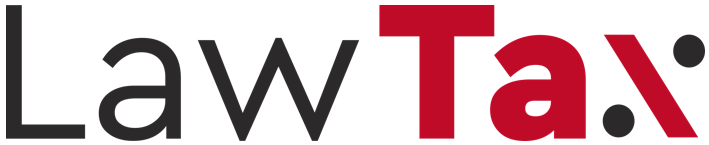 13
IPP :	En contrepartie (suite) 

Imposition des plans cafétaria à leur valeur réelle pour permettre aux travailleurs de « faire un choix équitable entre le salaire net et un plan cafétaria », ceux-ci pouvant contenir des éléments n’ouvrant pas droits à certains droits sociaux

Lutte pour endiguer « l’utilisation de plans d’options à des fins d’optimisation (para)fiscale » (dont le régime fiscal, avantageux, a été mis en place pour (i.) éviter l’absence d’imposition causée par la discordance entre le moment où la base imposable peut être chiffrée – moment où, éventuellement, les options sont levées –  et le moment où il peut être imposé – moment où les stock-options sont attribuées et pour (ii.) offrir une « rémunération compétitivement attractive pour les cadres supérieurs des entreprises […] dans des secteurs de croissance hautement concurrentiels » et importante pour l’emploi). 
Comment ? Pistes envisagées (note): 
Limiter le champ d’application aux seules actions de l’employeur effectif et bannir les clauses accordant un avantage certain ; 
Soumettre l’avantage réel au régime normal d’imposition (comment ?)
Imposer au moment de l’attribution si elle est définitive et inconditionnelle (mais comment chiffrer l’avantage ?) et, à défaut, au moment de l’exercice…

Contrôles « plus stricts » des remboursements de frais propres à l’employeur (qui depuis 2022 doivent être davantage détaillés sur les fiches fiscales…) et des frais privés déduits indument.
Revenus du patrimoine
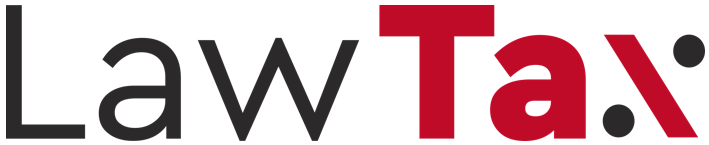 14
Principes : 


Tous les revenus du patrimoine seront imposés, en supprimant « progressivement les régimes d’exemption, tout en respectant les droits acquis », suivant la distinction entre : 

Les revenus récurrents : 
dividendes  
intérêts
loyers/affermages 
rentes viagères 
« rendement patrimonial » (cf. slide suivant)

Imposés à 25% 

(Rem.: annoncé dans l’épure comme une réduction de 30% à 25% du précompte mobilier, mais sans commentaire sur la réserve de liquidation, le régime VVPRbis,…).                                          


Les revenus non-récurrents : 
plus-values sur biens mobiliers (not. sur les produits financiers telles que les actions)
plus-values sur biens immobiliers

Imposées à 15% 


Exemption annuelle générale de 6.000 EUR pour permettra à chacun de « se constituer un patrimoine » (épure).
Revenus du patrimoine
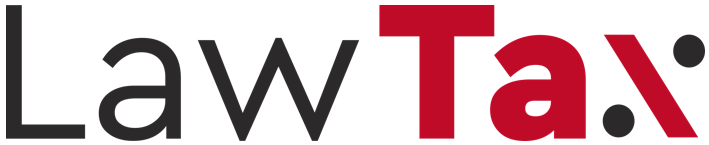 15
Principes : 


Proposition de la note 	: 	« Tous les revenus du patrimoine doivent être déclarés » 

Épure : 			: 	« Nous appliquons une retenue à la source libératoire chaque 				fois que cela est possible ».  

Vers encore plus d’obligations déclaratives, un cadastre (son parachèvement) des fortunes ? 


Les plus-values historiques (« droits acquis ») ne devraient pas être concernées (épure).

La date d’entrée en vigueur de la mesure envisagée et ses éventuels effets rétroactifs ne manqueront pas de faire l’objet d’une attention particulière…


La base imposable des revenus du patrimoine devrait tenir compte des moins-values

Qu’est-ce que le « rendement patrimonial » taxé à 25% en tant que revenu récurrent ?

Les revenus des biens affectés à l’usage d’une activité professionnelle sont actuellement imposés au titre de revenus professionnels. 
La note envisage de les y soustraire et de les soumettre au régime des « revenus du patrimoine ». L’idée serait d’imposer un rendement patrimonial présumé qui, du moins pour les biens d’investissement immobilisés, serait par exemple déterminé en référence au rendement « OLO 10 ans + une prime de risque de 4%, calculé sur la valeur comptable résiduelle des immobilisations éligibles, moins le montant des crédits en cours ». 

L’épure n’en fait aucune allusion. Choix de ne pas implémenter cette idée ? A suivre…
Revenus du patrimoine
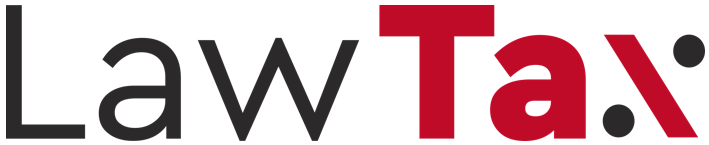 16
Plus-values sur actions : quelques éléments épinglés 


Les plus-values sur actions (obligations et autres produits financiers) seront imposées à 15%, au titre de revenu non-récurrents du patrimoine « car elles sont généralement constituées sur plusieurs années » (épure), en tentant compte des moins-values.

En contrepartie, « les impôts existants sur la fortune ou les transactions patrimoniales, tels que la taxe annuelle sur les comptes-titres et la taxe sur les opérations de bourse » seront supprimées. 

Quid en cas d’opérations spéculatives : revenus professionnels (« d’activité »), revenus du patrimoine récurrents taxé à 25%, autre ?

PV imposée par titre, par portefeuille, en FIFO, LIFO, etc. ?


Exonération spéciale « limitée » pour « l’entreprenariat actif » : exonération des PV sur actions « si la société est transférée tout en maintenant son activité » (épure). 

Pour qui : uniquement les fondateurs ? Quid de la cession de son fonds de commerce ? …
Quelles limites ?
Revenus du patrimoine
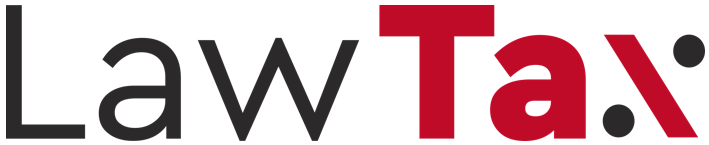 17
Fiscalité immobilière : quelques éléments épinglés 

Revenus récurrents : 

Les loyers seront  imposés à 25 % :

sur base des revenus locatifs réels mais avec un « ’rendement escompté’ ajusté annuellement » comme « base minimale » (épure)

Quel mode de détermination du « rendement escompté » ? 

Quid des immeubles à l’étranger… ? 

Quid pour les immeubles non donnés en location ? A priori, ils seront imposés sur un « rendement escompté » ? 

avec déduction forfaitaire de 30% ou, au choix pour encourager la rénovation, déduction des frais réels


Exonération des revenus de l’habitation propre (« pierre angulaire de la sécurité financière »)

Suppression progressive de la déduction des intérêts. (Elle ne trouve à s’appliquer qu’aux habitations non-propres (dont les secondes résidences), ce qui est désormais jugé inéquitable).
Revenus du patrimoine
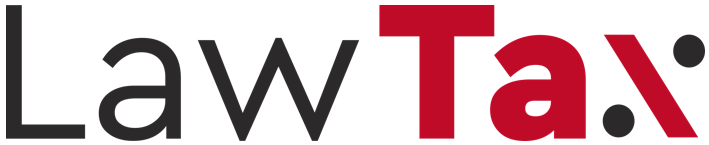 18
Fiscalité immobilière : quelques éléments épinglés 


Revenus non-récurrents : 

Les PV immobilières seront imposées à 15% 


Sur quelle base ?  

Les moins-values seront déductibles. 

A priori, déductibilité sur l’ensemble des revenus du patrimoine (récurrents et non-récurrents ?) de l’exercice considéré (qui bénéficient de l’exemption annuelle sur 6.000 EUR)

Report des moins-values possible ?

« Les plus-values historiques ne sont pas prises en compte » (épure)
Quid des « PV » conséquentes, par exemple, à l’inflation ; laquelle n’engendrant aucun enrichissement ?


 PV sur habitation propre ? 

A priori, exonération (l’épure ne brille pas par sa clarté à cet égard mais la volonté semble bien de protéger l’habitation propre – « pierre angulaire de la sécurité financière » – d’une telle charge fiscale).
Revenus du patrimoine
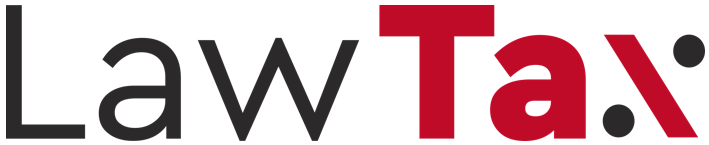 19
Pension complémentaire


Réaffirmation : 

du droit à compléter sa pension légale par une « pension complémentaire fiscalement avantageuse »…

avec généralisation de l’accès au deuxième pilier (assurance groupe, PLC I ou S, EIP, …)

mais : 
en supprimant « progressivement le traitement préférentiel d’un paiement en capital par rapport à un paiement en intérêts [NLDR : rente ?] » (épure)

Parmi la rubrique « revenus du patrimoine » de l’épure, il est supposé que l’imposition des rentes à un taux de 25% en tant que revenus récurrents du patrimoine.

instauration « d’un plafond individuel pour l’avantage fiscal » ? 

Quid de la règle des 80% actuelle (dont le contrôle s’intensifie avec par ailleurs de nouvelles interprétations administratives et qui est actuellement un casse-tête pour les assureurs en raison de l’augmentation de la pension légale minimum; laquelle augmentation diminue drastiquement l’intérêt du régime pour toute personne en début de carrière) ?  


Que restera-t-il du traitement fiscalement avantageux ? 


Quid du troisième pilier (épargne pension et épargne long terme) ? 
Sa suppression a été plusieurs fois évoquée.
L’épure n’en dit strictement rien.
Consommation
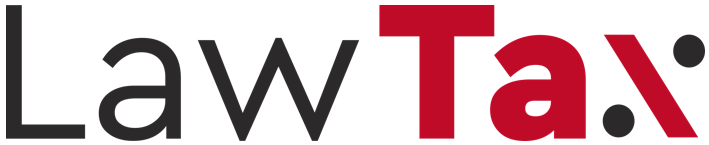 20
Application d’un seul taux de TVA réduit de 9% (au lieu des taux actuels de 6% et 12%)

Quid de la pérennisation de taux de TVA réduit à 6% sur l’électricité ?
	Il sera porté à 9% ou réduit à 0% ?

 
Maintien du taux ordinaire de TVA à 21% (Une augmentation à 22% était envisagée. La note de vision générale épinglait les taux moindres pratiqués par nos pays voisins et la nécessité d’envisager les effets d’une augmentation sur « le pouvoir d'achat, la compétitivité et la redistribution » et la nécessité de tenir compte des « éventuels changements de comportement »). 


Application du taux de TVA de 0% sur les fruits et les légumes, les transports publics, les soins médicaux, les médicaments et les produits d’hygiène tels que les couches et autres produits hygiéniques intimes.


Application du système des accises aux « nouvelles variantes et alternatives » au tabac. 


Autres mesures : cf. ci-avant le slide concernant le pilier « durabilité » évoquant des taxes environnementales et un « crédit écotaxe » (l’épure n’apportant aucune précision substantielle à leur égard).
Et maintenant ?
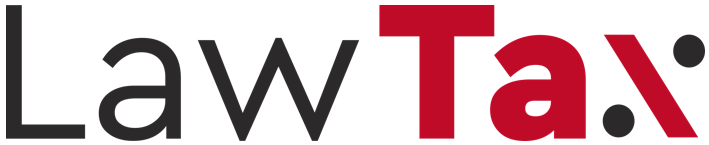 21
Quelles certitudes découlent des différents travaux évoqués ?  


Aucune mesure n’a été votée ou est en état de l’être. 

Il existe encore de nombreux désaccords entre les partis de la Vivaldi sur les mesures envisagées.

Un « chiffrage » de l’impact budgétaire des mesures envisagées est nécessaire et toujours en cours. 
 
La conjecture actuelle (prix de l’énergie et pouvoir d’achat) pourrait modifier les priorités.

Le timing pour une entrée en vigueur complète de la « réforme fiscale » est désormais envisagé « explicitement sur les dix années à venir » (Ccl de l’épure)

…


Le principal risque induit par tous ces éléments est une entrée en vigueur disparate de mesures fiscales envisagées comme un tout cohérent. 

	A suivre…